CS4705Part of Speech tagging
Some slides adapted from: Dan Jurafsky, Julia Hirschberg, Jim Martin
9/17/2009
1
HW questions?
Training files, question samples
/home/cs4705/corpora/wsj
/home/cs4705/corpora/wsj/wsj_2300questions.txt
CVN: will post on the CVN web site this afternoon

Question and answer templates
Not expected to use tools that we haven’t gone over (e.g., named entity recognition)
Must allow paraphrases for indices
But company names will be provided in question exactly as they appear in article
Any other questions?
2
Smoothing
Words follow a Zipfian distribution
Small number of words occur very frequently
A large number are seen only once
Zipf’s law: a word’s frequency is approximately inversely proportional to its rank in the word distribution list

Zero probabilities on one bigram cause a zero probability on the entire sentence
3
Smoothing is like Robin Hood:Steal from the rich and give to the poor (in probability mass)
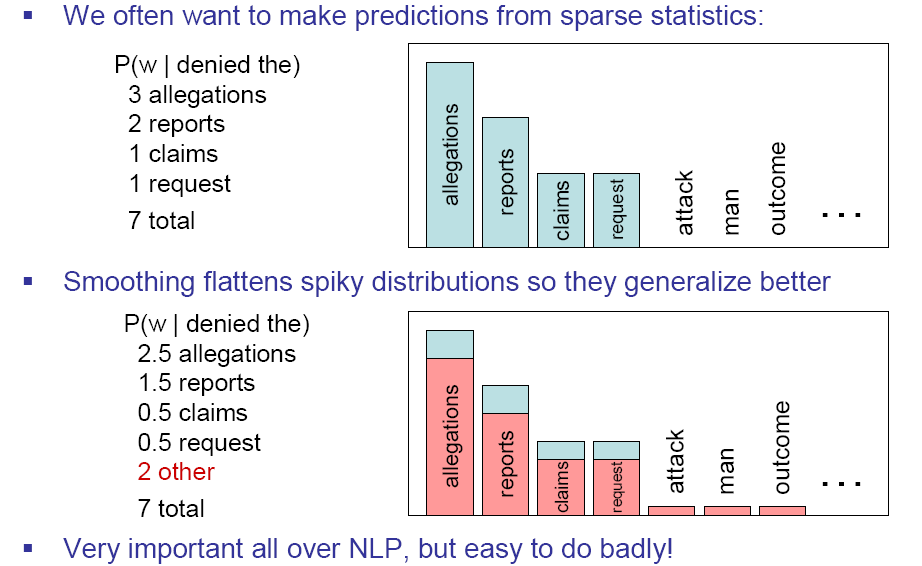 Slide from Dan Klein
Smoothing Methods
Add-one smoothing (easy, but inaccurate)
Add 1 to every word count (Note: this is type)
Increment normalization factor by Vocabulary size: N (tokens) + V (types) :
Backoff models
When a count for an n-gram is 0, back off to the count for the (n-1)-gram
These can be weighted
Class-based smoothing
For certain types of n-grams, back off to the count of its syntactic class
E.g., Count ProperNouns in place of names (e.g., Obama)
Good-Turing
Re-estimate amount of probability mass for zero (or low count) ngrams by looking at ngrams with higher counts
Estimate
Garden path sentences
The old dog the footsteps of the young.
The cotton clothing is made of grows in Mississippi.
The horse raced past the barn fell.
6
What is a word class?
Words that somehow ‘behave’ alike:
Appear in similar contexts
Perform similar functions in sentences
Undergo similar transformations
9 (or so) traditional parts of speech
Noun, verb, adjective, preposition, adverb, article, interjection, pronoun, conjunction,
7
POS examples
N		noun		chair, bandwidth, pacing
V		verb		study, debate, munch
ADJ	adjective	purple, tall, ridiculous
ADV	adverb	unfortunately, slowly,
P		preposition	of, by, to
PRO	pronoun	I, me, mine
DET	determiner	the, a, that, those
8
WORDS
TAGS
the
koala
put
the
keys
on
the
table
N
V
P
DET
POS Tagging: Definition
The process of assigning a part-of-speech or lexical class marker to each word in a corpus:
9
What is POS tagging good for?
Is the first step of a vast number of Comp Ling tasks
Speech synthesis:
How to pronounce “lead”?
INsult 		inSULT
OBject	 	obJECT
OVERflow 		overFLOW
DIScount		disCOUNT
CONtent 		conTENT
Parsing
Need to know if a word is an N or V before you can parse
Word prediction in speech recognition 
Possessive pronouns (my, your, her) followed by nouns
Personal pronouns (I, you, he) likely to be followed by verbs
Machine Translation
10
Open and closed class words
Closed class: a relatively fixed membership 
Prepositions: of, in, by, …
Auxiliaries: may, can, will had, been, …
Pronouns: I, you, she, mine, his, them, …
Usually function words (short common words which play a role in grammar)
Open class: new ones can be created all the time
English has 4: Nouns, Verbs, Adjectives, Adverbs
Many languages have all 4, but not all!
In Lakhota and possibly Chinese, what English treats as adjectives act more like verbs.
11
Open class words
Nouns
Proper nouns (Columbia University, New York City, Arthi Ramachandran, Metropolitan Transit Center). English capitalizes these.
Common nouns (the rest). German capitalizes these.
Count nouns and mass nouns
Count: have plurals, get counted: goat/goats, one goat, two goats
Mass: don’t get counted (fish, salt, communism) (*two fishes)
Adverbs: tend to modify things
Unfortunately, John walked home extremely slowly yesterday
Directional/locative adverbs (here, home, downhill)
Degree adverbs (extremely, very, somewhat)
Manner adverbs (slowly, slinkily, delicately)
Verbs:
In English, have morphological affixes (eat/eats/eaten)
Actions (walk, ate) and states (be, exude)
12
Many subclasses, e.g.
eats/V  eat/VB, eat/VBP, eats/VBZ, ate/VBD, eaten/VBN, eating/VBG, ... 
Reflect morphological form & syntactic function
13
How do we decide which words go in which classes?
Nouns denote people, places and things and can be preceded by articles?  But…
My typing is very bad.
*The  Mary loves John.
Verbs are used to refer to actions, processes, states
But some are closed class and some are open
I will have emailed everyone by noon.
Adverbs modify actions
Is Monday a temporal adverb or a noun? Some others?
14
Closed Class Words
Idiosyncratic
Closed class words (Prep, Det, Pron, Conj, Aux, Part, Num) are easier, since we can enumerate them….but
Part vs. Prep
George eats up his dinner/George eats his dinner up.
George eats up the street/*George eats the street up.
Articles come in 2 flavors:  definite (the) and indefinite (a, an)
15
POS tagging: Choosing a tagset
To do POS tagging, need to choose a standard set of tags to work with
Could pick very coarse tagsets
N, V, Adj, Adv.
Brown Corpus (Francis & Kucera ‘82), 1M words, 87 tags
Penn Treebank: hand-annotated corpus of Wall Street Journal, 1M words, 45-46 tags
Commonly used 
set is finer grained,
Even more fine-grained tagsets exist
16
Penn TreeBank POS Tag set
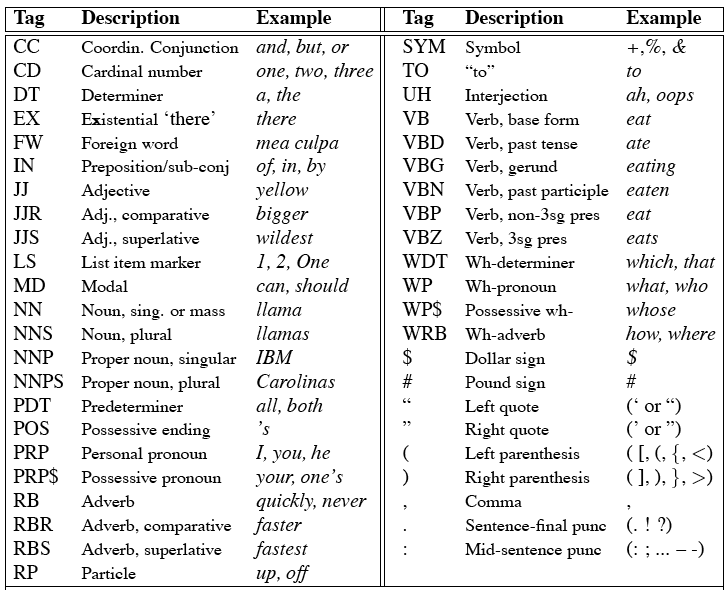 17
Using the UPenn tagset
The/DT grand/JJ jury/NN commmented/VBD on/IN a/DT number/NN of/IN other/JJ topics/NNS ./.
Prepositions and subordinating conjunctions marked IN (“although/IN I/PRP..”)
Except the preposition/complementizer “to” is just marked “to”.
18
POS Tagging
Words often have more than one POS: back
The back door = JJ
On my back = NN
Win the voters back = RB
Promised to back the bill = VB
The POS tagging problem is to determine the POS tag for a particular instance of a word.
These examples from Dekang Lin
19
How do we assign POS tags to words in a sentence?
Time flies like an arrow.
Time/[V,N] flies/[V,N] like/[V,Prep] an/Det arrow/N
Time/N flies/V like/Prep an/Det arrow/N
Fruit/N flies/N like/V a/DET banana/N
Fruit/N flies/V like/Prep a/DET banana/N
The/Det flies/N like/V a/DET banana/N
20
How hard is POS tagging? Measuring ambiguity
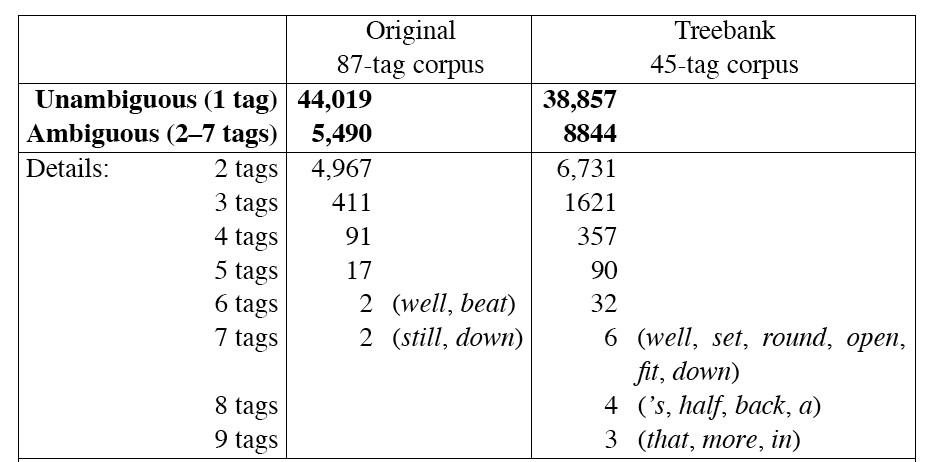 21
Potential Sources of Disambiguation
Many words have only one POS tag (e.g. is, Mary, very, smallest)
Others have a single most likely tag (e.g. a, dog)
But tags also tend to co-occur regularly with other tags (e.g. Det, N)
In addition to conditional probabilities of words P(w1|wn-1), we can look at POS likelihoods P(t1|tn-1) to disambiguate sentences and to assess sentence likelihoods
22
3 methods for POS tagging
Rule-based tagging
(ENGTWOL)
Transformation-based tagging
Learned rules (statistic and linguistic)
Brill tagger
Stochastic (=Probabilistic) tagging
HMM (Hidden Markov Model) tagging
23
Rule-based tagging
Start with a dictionary
Assign all possible tags to words from the dictionary
Write rules by hand to selectively remove tags
Leaving the correct tag for each word.
24
Start with a dictionary
she:		PRP
promised:	VBN,VBD
to			TO
back:		VB, JJ, RB, NN	
the:		DT
bill:			NN, VB

Etc… for the ~100,000 words of English
25
Use the dictionary to assign every possible tag
NN
					RB		
		VBN			JJ			VB
PRP	VBD		TO	VB		DT	NN
She	promised	to	back 		the	bill
26
Write rules to eliminate tags
Eliminate VBN if VBD is an option when VBN|VBD follows “<start> PRP”
					NN
					RB		
					JJ			VB
PRP	VBD		TO	VB		DT	NN
She	promised	to	back 		the	bill
VBN
27
Sample ENGTWOL Lexicon
28
Stage 1 of ENGTWOL Tagging
First Stage: Run words through FST morphological analyzer to get all parts of speech.
Example: Pavlov had shown that salivation …Pavlov	PAVLOV N NOM SG PROPERhad		HAVE V PAST VFIN SVO		HAVE PCP2 SVOshown	SHOW PCP2 SVOO SVO SVthat		ADV		PRON DEM SG		DET CENTRAL DEM SG		CSsalivation	N NOM SG
29
Stage 2 of ENGTWOL Tagging
Second Stage: Apply NEGATIVE constraints.
Example: Adverbial “that” rule
Eliminates all readings of “that” except the one in
“It isn’t that odd”
Given input: “that”If(+1 A/ADV/QUANT)  ;if next word is adj/adv/quantifier
	(+2 SENT-LIM)        ;following which is E-O-S
	(NOT -1 SVOC/A)     ; and the previous word is not a
				  ; verb like “consider” which 
                         		  ; allows adjective complements 
				  ; in “I consider that odd”
	Then eliminate non-ADV tagsElse eliminate ADV
30
Transformation-Based Tagging (Brill Tagging)
Combination of Rule-based and stochastic tagging methodologies
Like rule-based because rules are used to specify tags in a certain environment
Like stochastic approach because machine learning is used—with tagged corpus as input
Rules are learned
Input:
tagged corpus
dictionary (with most frequent tags)
9/17/2009
31
Transformation-Based Tagging
Basic Idea:
Set the most probable tag for each word as a start value
Change tags according to rules of type “if word-1 is a determiner and word is a verb then change the tag to noun” in a specific order
Training is done on tagged corpus:
Use a set of rule templates
Among the set of rules, find one with highest score
Continue finding rules until lowest score threshold is passed
Keep the ordered set of rules
Rules make errors that are corrected by later rules
9/17/2009
32
TBL Rule Application
Tagger labels every word with its most-likely tag
For example: race has the following probabilities in the Brown corpus:
P(NN|race) = .98
P(VB|race)= .02
Transformation rules make changes to tags
“Change NN to VB when previous tag is TO”… is/VBZ expected/VBN to/TO race/NN tomorrow/NNbecomes… is/VBZ expected/VBN to/TO race/VB tomorrow/NN
9/17/2009
33
TBL: Rule Learning
2 parts to a rule
Triggering environment
Rewrite rule
The range of triggering environments of templates (from Manning & Schutze 1999:363)
Schema	ti-3	ti-2	ti-1	ti	ti+1	ti+2	ti+3
1				*
2				*
3				*
4				*
5				*
6				*
7				*
8				*
9				*
TBL: The Tagging Algorithm
Step 1: Label every word with most likely tag (from dictionary)
Step 2: Check every possible transformation & select one which most improves tagging 
Step 3: Re-tag corpus applying the rules
Repeat 2-3 until some criterion is reached, e.g., X% correct with respect to training corpus
RESULT: Sequence of transformation rules
9/17/2009
35
TBL: Rule Learning (cont.)
Problem: Could apply transformations ad infinitum!
Constrain the set of transformations with “templates”:
Replace tag X with tag Y, provided tag Z or word Z’ appears in some position
Rules are learned in ordered sequence 

Rules may interact.
Rules are compact and can be inspected by humans
9/17/2009
36
Templates for TBL
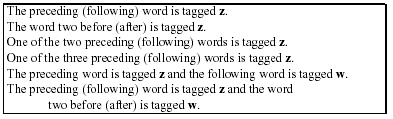 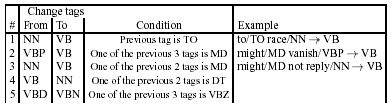 9/17/2009
37
Comparison of two approaches
Accuracy
Coverage
Ease of building such a system
What is needed?

Ease in porting to a new genre/new domain
Baseline?
38
Summary
Parts of speech
What’s POS tagging good for anyhow?
Tag sets
Rule-based tagging
Learning rules: statistical and linguistic
Next time:
HMM Tagging
39